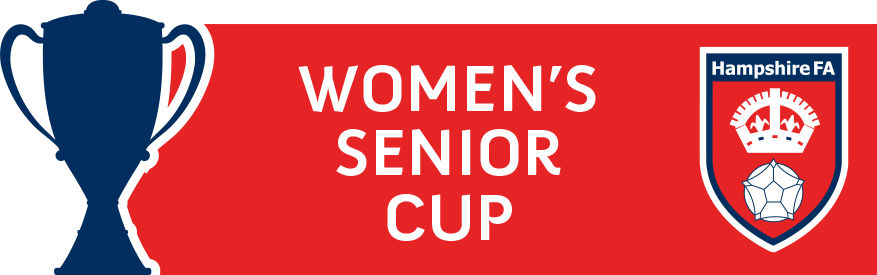 Advanced Ticket Application Form
 
Hampshire FA Women’s Senior Cup Final
Thursday 26th March 2020, Eastleigh FC, 19:45 Kick Off

vs. 




Ticket Prices: Adults - £6.00, Concessions - £3.00
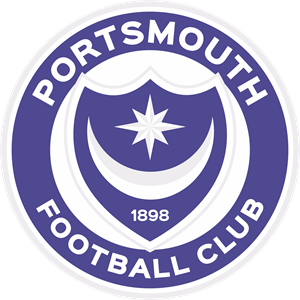 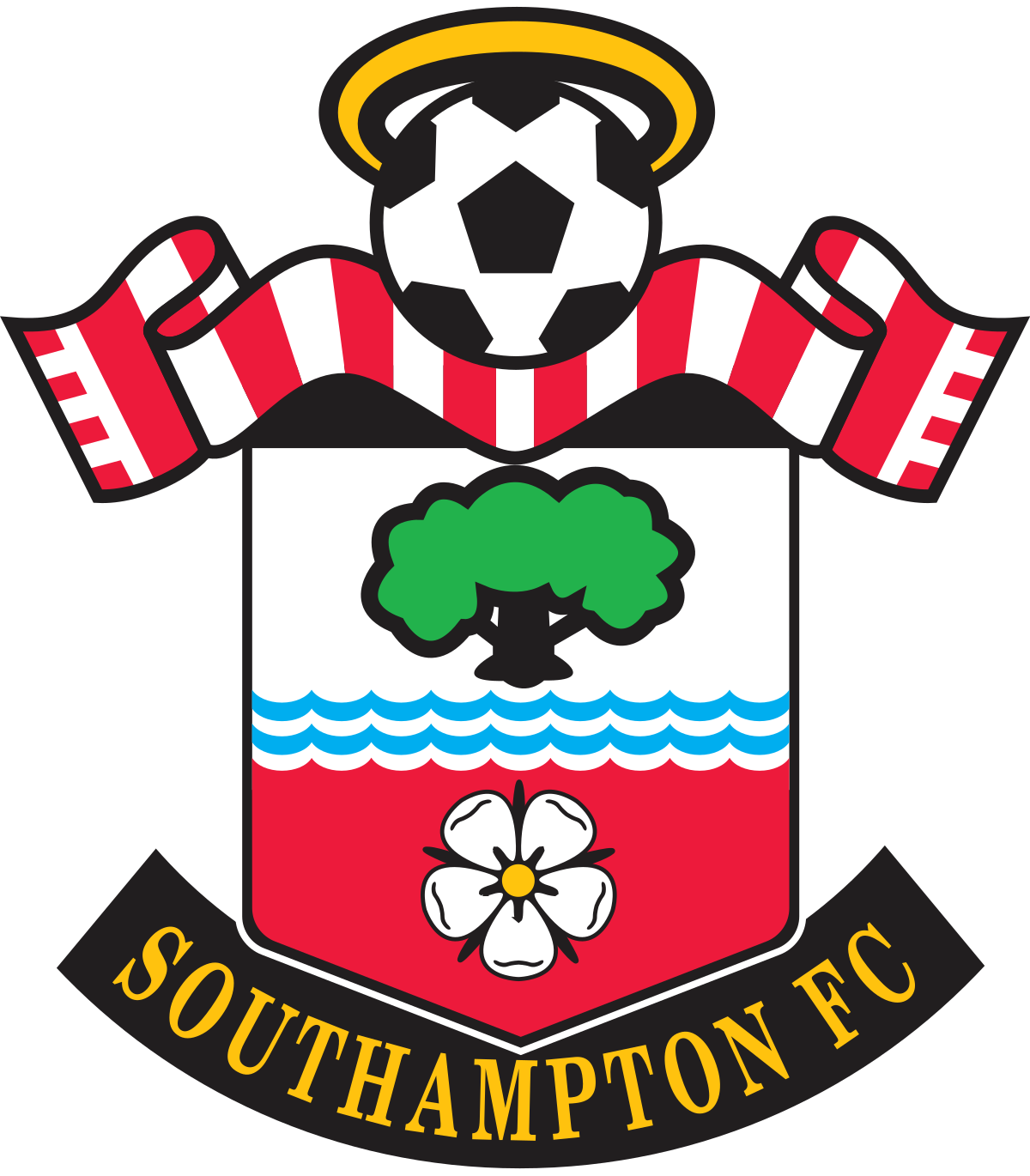 Southampton 
FC
Portsmouth FC / Winchester City Flyers
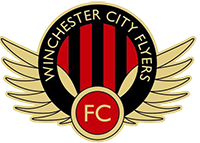 Signed:						Date: